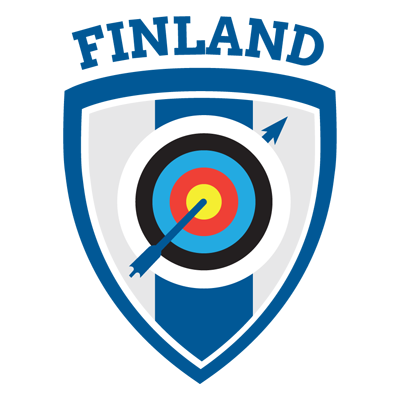 Valmentajan Motivaatio
Aleksandra Hint
VOK1 lajiosa
Pajulahti 2025
Valmentajan polulle lähteminen
Valmentajan polulle lähdetään hyvin erilaisin motiivein.
Joku ryhtyy valmentamaan, koska oma lapsi harrastaa lajia, toinen taas jäähdyttelee omaa urheilijauraansa siirtymällä valmennuspuolelle, ja kolmatta kiinnostaa valmentaminen harrastuksena tai jopa ammattina.
Erilaiset lähtökohdat vaikuttavat myös siihen, miten itseä lähdetään valmentajana kehittämään.
Erilaisissa toimintaympäristöissä valmentajiin kohdistuu erilaisia osaamistarpeita.
Urheilijoiden iästä, kulttuurista, motivaatiotasosta, harjoitusolosuhteista ja resursseista muodostuvan toimintaympäristön vaatimien osamistarpeiden tunnistaminen käynnistää valmentajan kehittymisen.
Valmentajan kehittyminen, valmentajan polku Suomen Valmentajat ry)
Mitä valmentaja saa työstään? Millä arvoilla valmentaja tekee työtään?
Mitä teen:
Autan urheilijoita kehittymään.
Puhun kaikille tasapuolisesti.
Opiskelen uusia asioita jotka auttavat minua työssäni.
Käytän omaa aikaa siihen mikä on minulle tärkeää - laitan asiat tärkeysjärjestykseen ja teen ne sen mukaan.
Puhun muiden ihmisten kanssa jotta saan lisää ymmärrystä omaan tekemiseen.
Kun tulen paikalle, kaikki tuntevat itsensä tervetulleeksi ja kaikilla on hyvä mieli.
Olen rehellinen mutta en töykeä.

Mitä saan:
Hyvän tunteen itselleni.
Hyvän oppimisympäristön ja ilmapiirin kaikille.
Opin uusia asioita – kehityn valmentajana ja ihmisenä.
Tunnen itseni tärkeäksi.
Hyvää palautetta.
Minkälaisen kuvan haluat antaa itsestäsi?
Mitä tulee paikalle, kun sinä tulet paikalle?
Miltä tämä näyttää eri tilanteissa, esim. Töissä, harjoituksissa, valmennuksessa, vapaa-ajalla, jne.?

Valmentaessa on tärkeää tavoitella olemaan sellainen henkilö, ketä tunnet, että itse tarvisit kehittyäksesi paremmaksi.
Minkälainen tämä henkilö on?
Valmentajana kehittyminen
Valmentajan tulee kehittyä jatkuvasti, sillä  valmennusosaaminen kehittyy jatkuvasti.
Valmentajien osaamisen kehittäminen on tunnistettu suomalaisen urheilun ja harrastamisen kentällä laajalti.

Sisäinen ja ulkoinen motivaatio (valmentajan sekä urheilijan) – Valmentajan sisäinen motivaatio on yhteydessä myös urheilijan sisäiseen motivaatioon.
Läsnäolo ja vuorovaikutustaidot – mitä urheilijat muistavat kun he ajattelevat valmentajiaan?
[Speaker Notes: Sisäinen motivaatio
- Motivaatio itse toimintaan, kehittymiseen ja lajiin.

Ulkoinen motivaatio:
- palkinnot, onnistumiset, jne.

Menestykseen tarvitaan molempia, mutta jos huipulle ei pääse ilman sisäistä motivaatiota – vaan halu voittaa ei vie huipulle.

Tuki, läsnäolo, välittäminen. Harvoin muistetaan se kuka veti kovimmat treenit]
Kiitos!